VU Law Academy
Wtp Varia

Vereniging van pensioenjuristen27 maart 2024 VU Amsterdam

Prof. mr. Herman M. KappelleBijzonder hoogleraar Fiscaal PensioenrechtHerman Kappelle Fiscaal Juridisch Pensioenadvies
Senior Adviseur a.s.r. NL
Agenda
Overgangsrecht en eerbiedigende werking-	220i/220e PW-	38q/38r Wet LB 1964
Keuzebegeleiding en zorgplicht pensioenuitvoerder-	48a PW-	61a PW
Keuze vast/variabel Flexibele premieovereenkomst gepensioneerden-	150l, lid 6 PW
Knelpunten- 	premie-uitkeringsovereenkomst bij PPI, 10c PW-	UPO-voor/UPO-na, 150j PW-	zieke deelnemers in wachttijd bij verzekeraar, 220ha
Overgangsrecht Pensioenwet
Artikel 220i Pensioenwet.
“De Pensioenwet, zoals die luidde op de dag voor het tijdstip van inwerkingtreding van de Wet toekomst pensioenen, blijft van toepassing tot het tijdstip dat de pensioenuitvoerder overgaat op uitvoering van een gewijzigde pensioenovereenkomst, maar uiterlijk tot 1 januari 2027 (2028)”.
M.u.v. informatieverplichting, keuzebegeleiding en toetredingsleeftijd.
Overgangsrecht Wet op de loonbelasting 1964
Artikel 38q Wet LB 1964
“Voor een pensioenregeling als bedoeld in artikel 18 zoals dat luidde op de dag voorafgaand aan het tijdstip van inwerkingtreding van de Wet toekomst pensioenen die na de dag voorafgaand aan het tijdstip van inwerkingtreding van de Wet toekomst pensioenen niet voldoet aan hoofdstuk IIB blijven de artikelen 18 tot en met 18ga en 19f alsmede de daarop gebaseerde bepalingen, zoals die luidden op de dag voorafgaand aan het tijdstip van inwerkingtreding van de Wet toekomst pensioenen van toepassing”.
eerbiedigende werking pensioenwet (1)
Artikel 220e PW.
“In afwijking van artikel 17 mag de door of voor een deelnemer verschuldigde premie tot het moment van beëindiging van de deelneming een met de leeftijd oplopend percentage van het loon dat voor de pensioenberekening in aanmerking wordt genomen bedragen, mits:
Op de dag voorafgaand aan het tijdstip van inwerkingtreding van de Wet toekomst pensioenen sprake was van een premieovereenkomst met een met de leeftijd oplopend premiepercentage of een uitkeringsovereenkomst als bedoeld in artikel 1, 	zoals dat artikel luidde op de dag voorafgaand aan het tijdstip van inwerkingtreding van de Wet toekomst pensioenen, met een met de leeftijd oplopend premiepercentage ondergebracht bij een verzekeraar;
eerbiedigende werking pensioenwet (2)
De deelneming van de deelnemer reeds was aangevangen waarbij de deelnemer pensioen opbouwt, op de dag voordat voor nieuwe deelnemers een pensioenovereenkomst geldt waarbij de premie conform artikel 17 voor alle deelnemers een gelijk percentage van het loon dat voor de pensioenberekening in aanmerking wordt genomen bedraagt, doch uiterlijk op 31 december 2026 (2027); en
De pensioenovereenkomst niet het karakter heeft van een solidaire premieovereenkomst”.
eerbiedigende werking Wet op de loonbelasting
Artikel 38r Wet LB: “Indien wordt voldaan aan de voorwaarden van artikel 220e, eerste lid, onderdelen a en b, van de pensioenwet, of artikel 24, eerste lid van de Wet verplichte pensioenregeling, wordt in afwijking in zoverre van artikel 18a, eerste lid de maximale premie per dienstjaar bepaald aan de hand van de volgende tabel”.
Verschil overgangsrecht en eerbiedigende werking
Wat is het kenmerkende verschil tussen het overgangsrecht en de eerbiedigende werking?
Overgangsrecht: de op 30 juni 2023 blijft gedurende de overgangsperiode onverkort van toepassing.
Eerbiedigende werking: de vanaf 1 juli 2023 geldende wetgeving is onverkort van toepassing, met uitzondering van het voorschrift van de leeftijdsonafhankelijke premie.
Artikel 38r; aangepaste fiscale staffel.
Overgangsrecht en eerbiedigende werking
Artikel 220e en 220i sluiten elkaar wederzijds uit. 
Eerst 220i en zodra dat niet meer van toepassing is 220e. 
38q is van toepassing op pensioenregelingen zoals bedoeld in artikel 18 zoals dat luidde op 30 juni 2023.
Als 220i niet meer van toepassing is omdat regeling is aangepast, is het geen regeling meer als bedoeld in artikel18.
Zo lang artikel 220e Pensioenwet van toepassing is, geldt artikel 38r Wet LB 1964.
Bestaande regeling en bestaande deelnemer
Artikel 220e Pensioenwet is van toepassing op bestaande deelnemers in een bestaande regeling.
Bestaande regeling: op 30 juni 2023 bestaande premieovereenkomst met een stijgende staffel, of bij verzekeraar ondergebrachte uitkeringsovereenkomst met actuariële premie.
Bestaande deelnemer: deelnemer in bestaande regeling op het moment dat voor nieuwe deelnemers een vlakke premie gaat gelden.
Casus I
Werkgever voert Wtp-regeling in voor nieuw personeel.
Bestaande medewerkers blijven opbouwen in bestaande rechtstreeks verzekerde premieovereenkomst met stijgende staffel.
Toegestaan/Niet toegestaan?
Casus I; uitwerking
Oud regime “tot het tijdstip dat de pensioenuitvoerder overgaat op uitvoering van een gewijzigde pensioenovereenkomst, maar uiterlijk tot 1 januari 2027”.
Bij rechtstreeks verzekerde regelingen?
Op niveau uitvoerder?Op niveau werkgever?Op niveau regeling?
SZW Werkenaanonspensioen.nl maart 2024“Het transitiemoment wordt in de Pensioenwet bepaald op het niveau van de pensioenregeling. Als de pensioenovereenkomst overgaat naar het nieuwe stelsel, geldt het overgangsrecht ook niet meer voor die overeenkomst”.
Casus I; uitwerking
Werkgever voert Wtp-regeling in voor nieuw personeel.
Bestaande medewerkers blijven opbouwen in bestaande rechtstreeks verzekerde premieovereenkomst met stijgende staffel.
Toegestaan
Casus II
Werkgever past zijn pensioenregeling aan door het partnerpensioen Wtp-proof te maken..
Bestaande medewerkers blijven opbouwen in bestaande rechtstreeks verzekerde premieovereenkomst met stijgende staffel.
Nieuwe medewerkers stromen nog tot 1-1-2027 (2028) in bestaande regeling in.
Toegestaan/Niet toegestaan?
Casus II; uitwerking
Aanpassen regeling door nabestaandenpensioen conform Wtp.
Is aanpassing regeling, dus einde 220i
220e, lid 1, onderdeel b: regeling moet bestaan op 1 juli 2023 en deelneming moet zijn aangevangen op de dag voordat voor nieuwe deelnemers een vlakke premie geldt.
Als gefaseerde aanpassing niet kan, is 220e, lid 1, onderdeel b een loze letter.
Contractsvrijheid?
Casus II; uitwerking
Werkgever past zijn pensioenregeling aan door het partnerpensioen Wtp-proof te maken..
Bestaande medewerkers blijven opbouwen in bestaande rechtstreeks verzekerde premieovereenkomst met stijgende staffel.
Nieuwe medewerkers stromen nog tot 1-1-2027 (2028) in bestaande regeling in.
Toegestaan?
Casus III
Werkgever kiest voor eerbiedigende werking voor alle deelnemers.
Maar biedt individuele deelnemers de keuze om te kiezen voor de leeftijdsonafhankelijke premie.
Toegestaan/Niet toegestaan?
Consequenties; civiel/fiscaal?
Casus III; uitwerking
Artikelsgewijze behandeling Tweede Kamer
 "Indien de werkgever kiest voor het toepassen van het overgangsrecht, dan is dat van toepassing op alle deelnemers die op dat moment in de regeling zitten. De werkgever dient voor het verstrijken van de transitieperiode een nieuwe pensioenregeling te sluiten met een leeftijdsonafhankelijke premie. Nieuwe deelnemers vallen daarna niet onder het overgangsrecht, maar nemen deel in de nieuwe pensioenregeling. Het klopt dat daardoor na verloop van tijd binnen het werknemersbestand van één werkgever voor sommige werknemers wél sprake kan zijn van overgangsrecht en voor andere werknemers niet. Hierbij merk ik op dat het al dan niet gebruikmaken van het overgangsrecht een keuze is, waarover afspraken gemaakt worden in de arbeidsvoorwaardelijke fase."
Casus III; uitwerking
Werkgever kiest voor eerbiedigende werking voor alle deelnemers.
Maar biedt individuele deelnemers de keuze om te kiezen voor de leeftijdsonafhankelijke premie.
Toegestaan/Niet toegestaan?
Consequenties; civiel/fiscaal?
Casus IV
BV X wordt nieuw opgericht om de onderneming van BV Y over te nemen.
BV X heeft geen pensioenregeling.
BV Y heeft onder de eerbiedigende werking vallende bestaande premieregeling met bestaande staffel.
Tien medewerkers van BV X gaan mee naar BV Y.
Mogen deze tien medewerkers hun pensioenregeling voortzetten bij BV X?
Mogen nieuwe medewerkers die na de overname in dienst komen bij BV X deelnemen in deze pensioenregeling?
Casus IV; uitwerking
7:663 BW: door overgang van onderneming gaan rechten en verplichtingen die op dat tijdstip voor de werkgever in die onderneming voorvloeien uit een arbeidsovereenkomst tussen hem en een daar werkzame werknemer van rechtswege over op de verkrijger.
7:664 BW; met uitzondering van pensioenovereenkomst als verkrijger een pensioenregeling heeft en die aan de nieuwe werknemers aanbiedt; of sprake is van verplichte deelname in BPF; of bij cao is afgeweken.
X is verkrijger, heeft geen eigen pensioenregeling, valt niet onder BPF en geen afwijking bij cao.
Overgenomen werknemers houden dus hun arbeidsvoorwaarden inclusief de pensioenovereenkomst.
Casus IV; uitwerking
Maar, geldt dat ook voor naderhand intredende nieuwe werknemers?
M.a.w. heeft BV X hierdoor de pensioenregeling van BV Y overgenomen en voortgezet?
“Tot slot wordt opgemerkt dat een overgang van onderneming ertoe kan leiden dat de verkrijgende onderneming de pensioenregeling met een geëerbiedigde progressieve premie voortzet. Dit kan echter alleen met betrekking tot de werknemers die bij de vervreemder onder de pensioenregeling met een geëerbiedigde progressieve premie vielen.”(Kamerstukken II, 2021-2022, 36 067, nr. 3, p. 259)
Casus IV; uitwerking
SZW: werkenaanonspensioen.nlVraag: “Geldt de eerbiedigende werking voor nieuwe werknemers die ná overgang van onderneming bij de verkrijgende werkgever in dienst treden, maar voordat er een nieuwe pensioenregeling ingaat voor nieuwe werknemers met een leeftijdsonafhankelijke premie?”
Antwoord: “Ja. Dit kan, maar alleen tot het moment dat de pensioenregeling voor de nieuwe medewerkers ingaat. Dat moet uiterlijk op 31 december 2026.”
Hoe verhoudt dit standpunt zich tot de MvT?
Overgenomen werknemers behouden op grond van 7:663 BW hun individuele arbeidsvoorwaarden, waaronder de individuele pensioenovereenkomst.
Maar leidt dat ertoe dat er vanuit het perspectief van de werkgever sprake is van een bestaande pensioenregeling?
keuzebegeleiding
Artikel 48a PW; “de pensioenuitvoerder begeleidt de deelnemer, gewezen deelnemer, gewezen partner of pensioengerechtigde op een adequate wijze bij het maken van een keuze binnen de pensioenovereenkomst, zorgt voor inrichting de inrichting van de keuzeomgeving en stelt de deelnemer, gewezen deelnemer, gewezen partner of pensioengerechtigde daarmee in staat een passende keuze te maken”.
Open norm: wat is ‘adequaat’; wat is ‘passend’?
Wat is de consequentie als dit achteraf volgens de toezichthouder niet het geval blijkt te zijn?
Keuzebegeleiding; bijvoorbeeld art. 61a PW
Vrijwillige voortzetting dekking partnerpensioen door uitruil waarde ouderdomspensioen.
Pensioenuitvoerder informeert gewezen deelnemer jaarlijks over de gevolgen van de voortzetting van de uitruil.
Indien uitruil; dan tot dat gewezen deelnemer aangeeft uitruil niet te willen voortzetten (Amendement Palland c.s.).
Uitruil gaat ten koste van het ouderdomspensioen.
Voorkomt mogelijk schrijnend geval als gewezen deelnemer dood gaat voor zijn pensioeningangsdatum.
Maar creëert mogelijk schrijnend geval als hij niet dood gaat en op pensioendatum een fors lager ouderdomspensioen heeft.
Beide kanten van de medaille moet pensioenuitvoerder belichten. 
Leidt tot aansprakelijkheidsrisico uitvoerder.
Inteereffect Kifid 12-10-2023, nr. 2022-0866
Beleggingsverzekering naast hypotheek. Hypotheek afgelost, polis premievrij met voortgezette risicodekking.
Verzekeraar waarschuwt vier keer voor inteer.
Waardeoverzicht 2007: “op deze verzekering wordt geen premie meer betaald. Er vinden nog wel onttrekkingen voor de kosten en de eventuele aanwezige overlijdensdekkingen plaats. Als de onttrekkingen groter zijn dan de waardeaangroei, zal de waarde van de verzekering verminderen”.
Inteereffect Kifid 12-10-2023, nr. 2022-0866
Waardeoverzicht 2010: “INTEEREFFECT; hiervan is sprake als de ingehouden premie voor de overlijdensrisicoverzekering in combinatie met de ingehouden kostenopslagen in een jaar groter is dan de betaalde polispremie. Wij adviseren om in deze situatie contact op te nemen met uw assurantieadviseur om een eventuele aanpassing van de verzekering te bespreken”.
Waardeoverzicht 2013: “Let op: Bij een toekomstig rendement van 4% per jaar, heeft uw verzekering op of voor de einddatum geen waarde meer. Wij raden u aan contact op te nemen met uw verzekeringsadviseur. U kunt dan samen overleggen wat de mogelijkheden zijn om dit te voorkomen.
KiFiD gaat ervan uit dat verzekeraar X niet heeft gewezen op de gevolgen van premievrij maken voor zijn verzekering. 
De verzekeraar heeft daarmee niet voldaan aan zijn informatieverplichting en is bij dezen dan ook tekortgeschoten
Keuze vast variabel voor gepensioneerden
Bij overgang naar flexibele premieovereenkomst hebben gepensioneerden gedurende een jaar na invaren de keuze tussen een vastgestelde of een variabele uitkering.
Schouten in antwoord op Kamervragen Omtzigt in maart 2023: “Keuze die geboden wordt binnen de flexibele premieovereenkomst is een individuele keuze. Alleen de gepensioneerde zelf kan kiezen welke uitkeringsvorm hij wil als hij gebruik maakt van het shoprecht.”
“Het is voor een deelnemer of gepensioneerde geen verplichting om een keuze te maken. Als hij geen keuze maakt, geldt de door de sociale partners vastgestelde standaardoptie.”
M.a.w. geen mogelijkheid voor pensioenfondsen om gepensioneerden de mogelijkheid te bieden om collectief over te gaan.
Agnes Joseph in FD 19 maart 2024
“We weten allemaal dat mensen liever het vertrouwen van een vast inkomen hebben.”
‘Allemaal’?
Tegen welke prijs?
Bij de invoering van de Wet verbeterde premieregeling in 2017 leverde een variabele uitkering initieel bijna 30% meer op dan een vaste.
Keuzevrijheid is prima, maar dan wel transparent over de kosten.
Gratis lunches bestaan niet.
Knelpunt:Voortgezette dekking vrijwillig (61A PW)
Premie-uitkeringsovereenkomst bij PPI: PPI is verplicht om op verzoek van (gewezen) deelnemer in de laatste 15 jaar voor AOW-datum geheel of gedeeltelijk over te dragen naar een door de (gewezen) deelnemer aangewezen verzekeraar voor een aanspraak op een vastgestelde uitkering vanaf pensioendatum (art. 10c, lid 3 PW).
(Gewezen) deelnemer heeft het recht om in plaats van het ouderdomspensioen te kiezen voor het voorzetten van het partnerpensioen op risicobasis.
Partnerpensioen op risicobasis loopt (en wordt dus voortgezet) bij verzekeraar 1.
Pensioenkapitaal voor ouderdomspensioen loopt inmiddels bij verzekeraar 2.
“De pensioenuitvoerder” informeert jaarlijks over de gevolgen van voortzetting van de uitruil.
Welke?
Knelpunt upo-voor/upo-na
Pensioenuitvoerder verstrekt bij transitie informatie  voorafgaand aan de overgang op basis van een zo nauwkeurig mogelijke prognose en verstrekt na de overgang de definitieve informatie over reglementair te bereiken pensioen met en zonder wijziging.
Bij overgang van ene pensioenuitvoerder naar de andere?
Oude beschikt niet over gegevens nieuw en vice versa.
Mogelijk AVG-probleem als oude  uitvoerder deelnemergegevens moet verstrekken aan nieuwe.
Stuurgroep Wtp (sociale partners + kabinet) heeft inmiddels overeenstemming over oplossing; oude en nieuwe uitvoerder verstrekken afzonderlijk de informatie op basis van de gegevens die zij hebben.
Standpunt AFM: wettekst is duidelijk en biedt geen ruimte voor afwijkingen.
Knelpunt: PVAO bij rechtstreeks verzekerd
Eerbiedigende werking voor deelnemers in rechtstreeks verzekerde regeling die premievrijstelling hebben.
Dus niet voor deelnemers in de wachttijd.
Op basis van Van Leeuwen-convenant vrijstelling op basis van regeling op eerste ziektedag.
Dus zieke deelnemer gaat eerst mee over naar nieuwe regeling/nieuwe uitvoerder en na wachttijd weer terug.
Fiscaal en administratief probleem.
SZW onderkent het probleem en zoekt samen met Belastingdienst naar een oplossing.
conclusie
Er zijn nog wel wat losse eindjes.
Politieke klimaat leent zich niet voor oplossingen via veegwetjes.
Maar hoe dan wel?
Vragen ??
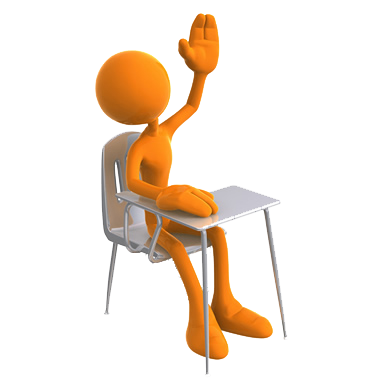